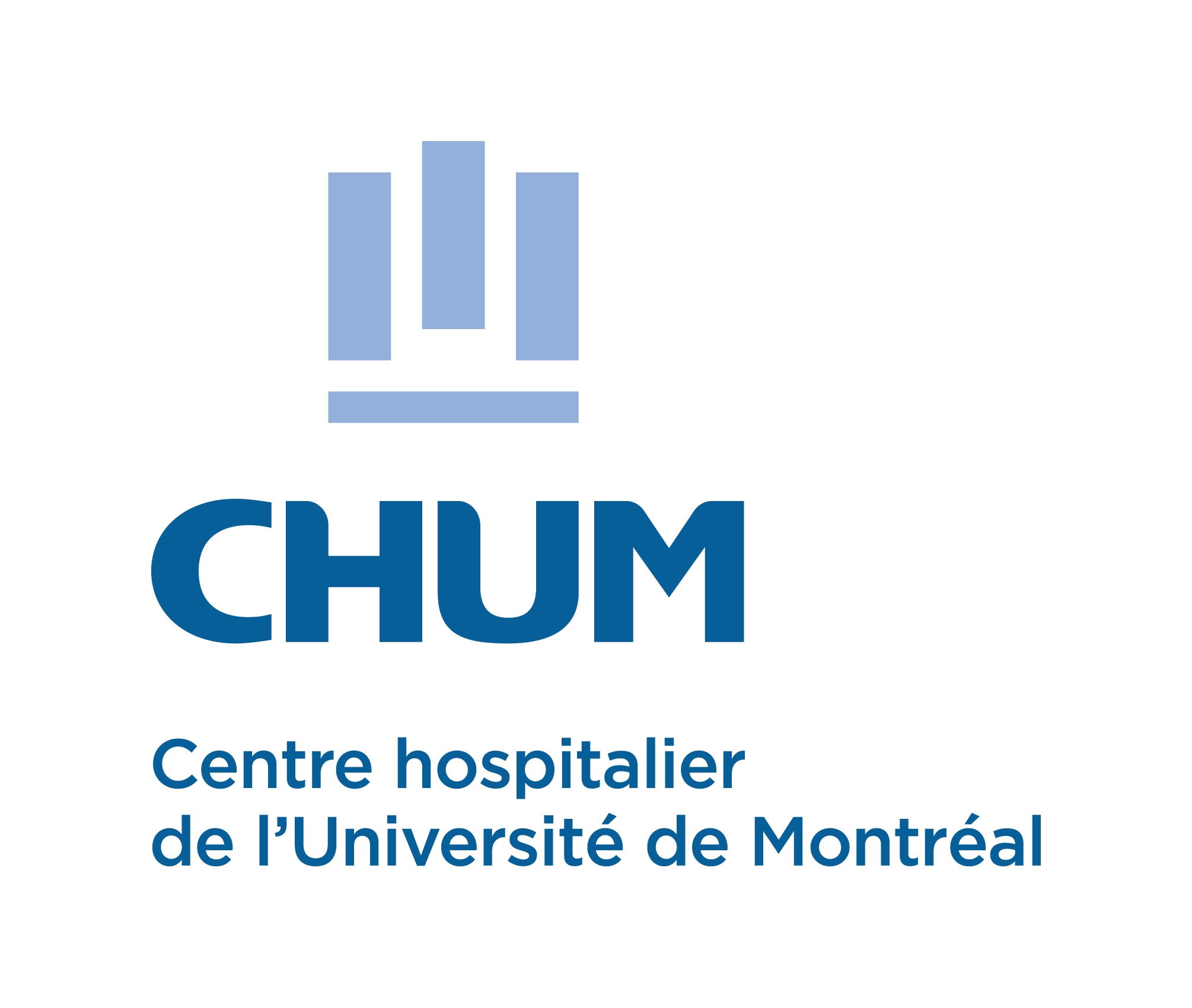 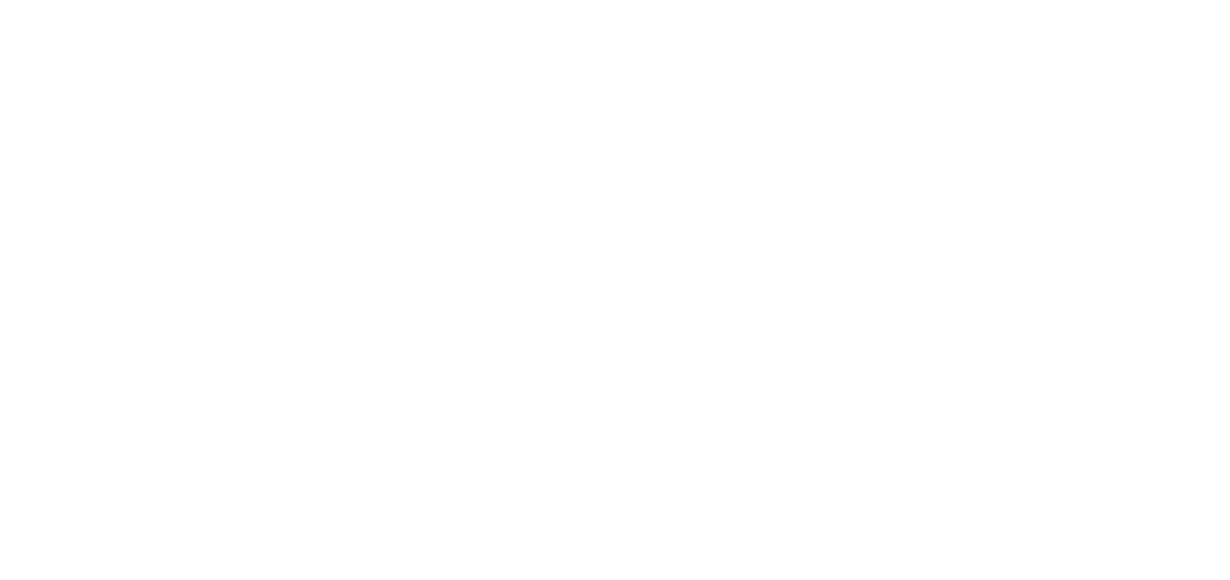 Delays in solid organ transplant evaluation among HIV-infected patients
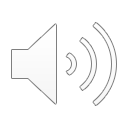 Georges Ambaraghassi1, Héloise Cardinal2, Claude Fortin1, Marie-Chantal Fortin2, Pasquale Ferraro3, Jacques Malaise4, Valérie Martel-Laferrière1, Michel R. Pâquet2, Charles Poirier5, Danielle Rouleau1
1Service de Microbiologie médicale et infectiologie, Centre Hospitalier de l’Université de Montréal, 2Service de Néphrologie, Centre Hospitalier de l’Université de Montréal, 3Service de Chirurgie Thoracique, Centre Hospitalier de l’Université de Montréal, 4Service de Chirurgie Greffe rénale et pancréatique, Centre Hospitalier de l’Université de Montréal, 5Service de Pneumologie, Centre Hospitalier de l’Université de Montréal
Figure 1. Steps in patient care for SOT at the CHUM.
Introduction
Chronic diseases are associated with significant morbidity and mortality in HIV-infected patients and might lead ultimately to end-stage organ disease1. Solid organ transplantation (SOT) has shown to confer increased survival benefits to HIV-infected patients with end-stage organ disease and organ failure2, 3. Nonetheless, HIV-infected patients suffer from inequal access and disparities in SOT4, 5. In this study, we compared the time spans during SOT process for HIV-infected and non-HIV-infected patients in a Canadian center.
Aim
To compare the time it takes to complete SOT assessment in HIV-infected and non-HIV-infected patients
To describe reasons for withdrawal of the waiting list and denial of access to SOT in HIV-infected patients
Results
We identified a total of 15 HIV-infected and 230 non-HIV-infected patients for the study period. There were more kidney transplant recipients (n = 13) than lung transplant recipients (n = 2) in the HIV-infected group and the proportion of HIV infection was higher among kidney transplant recipients (9.1%) than lung transplant recipients (2.3%). There were no HIV-infected patients who were excluded for death or lost to follow-up. 

Time span : Referral  Waiting list
Mean time spans to complete SOT assessment to the registration on the waiting list were 755.9 days and 437 days for HIV-infected and non-HIV-infected patients respectively. Mean time span in kidney transplant recipients (869.3 days) was longer than in lung transplant recipients (189 days).

HIV-infected patient were 61% less likely to be listed as fast as non-HIV-infected patients (adjusted HR, 0.39; 95% CI, 0.23 to 0.67; p = 0.0001).
Time span : Waiting list  SOT
Mean time spans from the waiting list to the SOT were 467.2 and 444.2 days respectively for HIV-infected and non-HIV-infected patients.

HIV status did not affect the time spent to receive SOT since the registration on the waiting list (adjusted HR, 0.89; 95% CI, 0.52 to 1.53; p = 0.6653).

Withdrawal of SOT 
In the HIV group, 5 kidney transplant recipients were withdrawn temporarily at least once from the waiting list. Reasons include occurrence of a new lung nodule (n = 2), CD4 < 200 cells/uL (n = 1), coronary heart disease (n = 1) and the need of semi-urgent surgery (n = 2).

4 HIV-infected patients (3 kidney recipients and 1 lung recipient) were denied access to SOT. Reasons were CD4 < 200 cell/uL (n = 1), psychosocial issues (n = 2) and lung function not meeting severity criteria for SOT (n = 1). All 4 patients had a second referral for SOT assessment but 75% (n = 3) were able to meet the requirements for SOT and ultimately underwent SOT. Reason for the second denial of access was undernutrition.
Methods and Materials
Design
Retrospective study conducted at the Centre Hospitalier de l’Université de Montréal (CHUM).

Data collection
Recruitment period : January 1st 2008 and May 31st 2018
Registries : TransHIV* cohort, kidney transplant and lung transplant registries, We collected the date for each steps in patient care for SOT (referral, assessment, registration on the waiting list and SOT).
Any reasons for withdrawal of the waiting list or denial of access to SOT were collected. Data analysis occurred on September 17th 2019.

Population
HIV-infected kidney or lung transplant recipient candidates
Non-HIV-infected kidney or lung transplant recipient candidates

Eligibility criteria
18 years old
Date for each steps in patient care for SOT available
To have completed SOT assessment whether or not SOT occurred
Lost to follow-up and death before SOT were excluded

Statistics
The following time spans were calculated : 
Referral date to registration on the waiting list 
Waiting list to SOT.
Adjusted hazard ratios (HR) were calculated using Cox regression for time to event (listing and SOT) according to HIV status.

*TransHIV cohort was created in January 2016 and regroups HIV-infected patients undergoing SOT assessment at the CHUM6
Table 1. Mean time spans during SOT evaluation for HIV-infected and non-HIV-infected SOT recipients
Conclusions
Our finding highlights disparities in terms of time spent in the SOT evaluation process up to the registration on the waiting list for HIV-infected candidates. 
HIV status did not affect the waiting time from the waiting list to the SOT. 
Additional studies are required to further understand why HIV status prolongs the assessment time for SOT.
Acknowledgment
References
VML is funded by Chercheur-boursier clinicien Junior 1 - FRQS
We would like to thank Claude Lambert, administrative officer of SOT clinic, and Laurie Gokool, research nurse, for their relative contribution in data collection.
Antiretroviral Therapy Cohort C. Causes of death in HIV-1-infected patients treated with antiretroviral therapy, 1996–2006: Collaborative analysis of 13 HIV cohort studies. Clin Infect Dis. 2010;50(10):1387–96
Stock PG, Barin B, Murphy B, Hanto D, Diego JM, Light J, et al. Outcomes of kidney transplantation in HIV infected recipients. N Engl JMed. 2010;363(21):2004–14
Terrault NA, Roland ME, Schiano T, Dove L, Wong MT, Poordad F, et al. Outcomes of liver transplant recipients with hepatitis c and human immunodeficiency virus coinfection. Liver Transpl. 2012;18(6):716–26
Locke JE, Mehta S, Sawinski D, et al. Access to Kidney Transplantation among HIV-Infected Waitlist Candidates. Clin J Am Soc Nephrol. 2017;12(3):467‐475.
Lee DH, Boyle SM, Malat GE, et al. Barriers to listing for HIV-infected patients being evaluated for kidney transplantation. Transpl Infect Dis. 2017;19(6):10.1111/tid.12777.
Ambaraghassi G, Cardinal H, Corsilli D, et al. First Canadian Case Report of Kidney Transplantation From an HIV-Positive Donor to an HIV-Positive Recipient. Can J Kidney Health Dis. 2017;4:2054358117695792.
Contact
Georges Ambaraghassi, PharmD, MD
georges.ambaraghassi@umontreal.ca